Sebastian Saverys
CEO Durabilis – Fundador Stevia One 

NUEVOS PRODUCTOS

Innovación en el Sector Agro-
Exportador Rumbo al Bicenentario
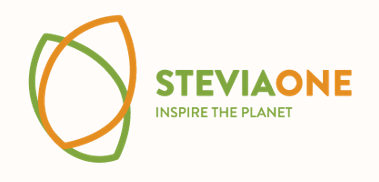 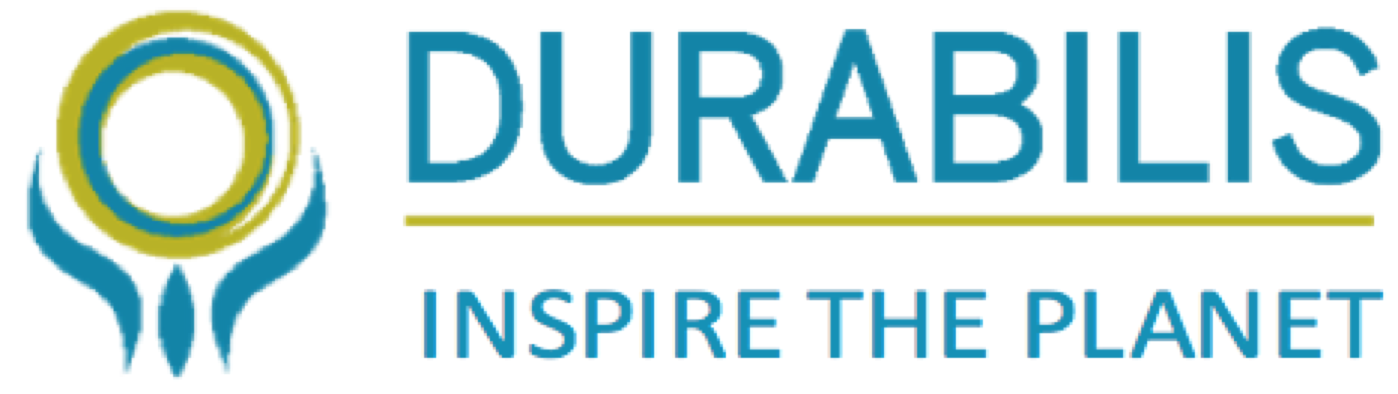 1
1
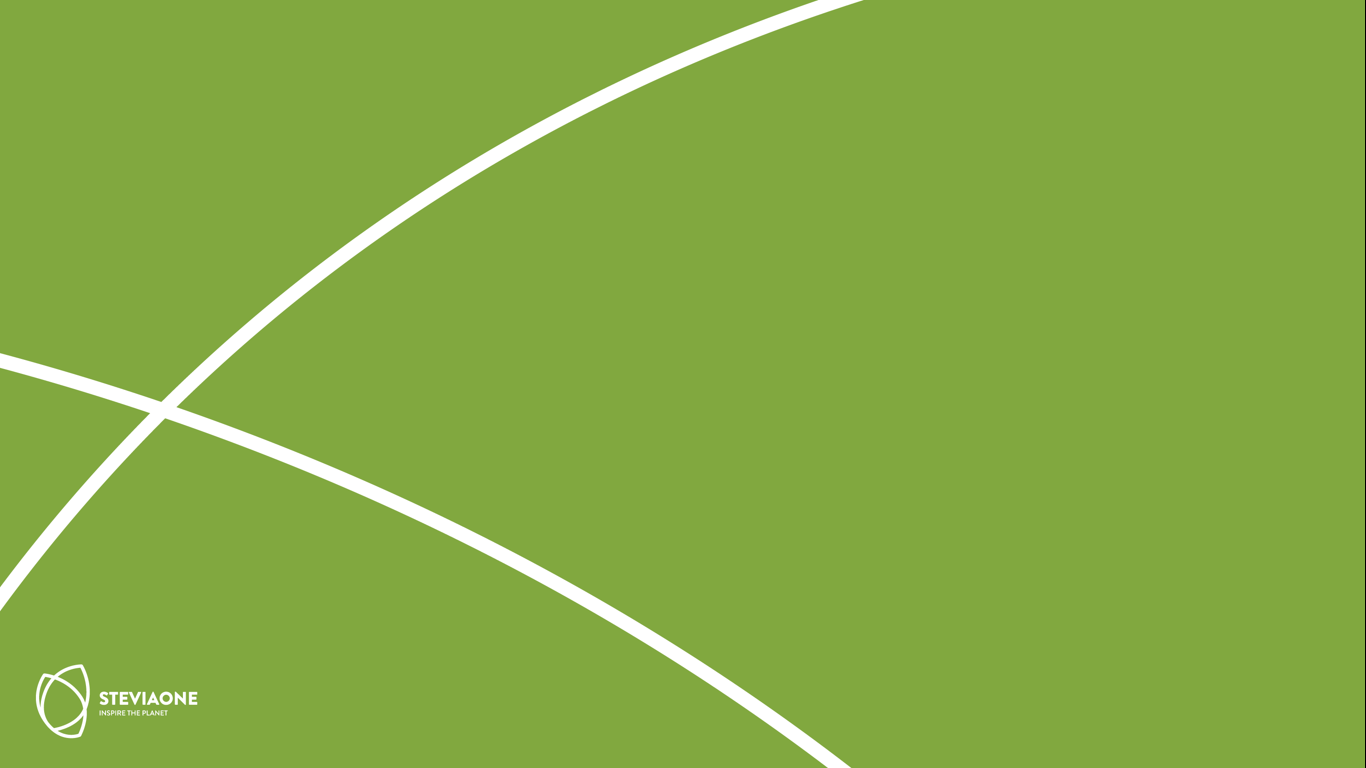 I. Introducción
II. Caso: Stevia One
III. Innovación en el Sector Agro-exportador
2016  Corporate Presentation
2
I. INTRODUCCIÓN
2016  Corporate Presentation
3
I. Introducción
Mi trabajo en agricultura empieza en el 2003, después de un viaje de mochilero en Latinoamérica
Agricultura es el número 1 empleador en el mundo, el mayor consumidor de agua y produce el insumo mas importante para la humanidad, la comida. Ahí se jugarán los importantes desafíos del siglo XXI
La pregunta era: ¿cómo desarrollar proyectos de alto impacto social y ambiental en agricultura con un crecimiento importante y rentabilidad para sostenerlo
4 Elementos surgieron:
Oportunidad de Mercado a largo plazo
Gente
Financiamiento 
Innovación – Nuevas tecnologías
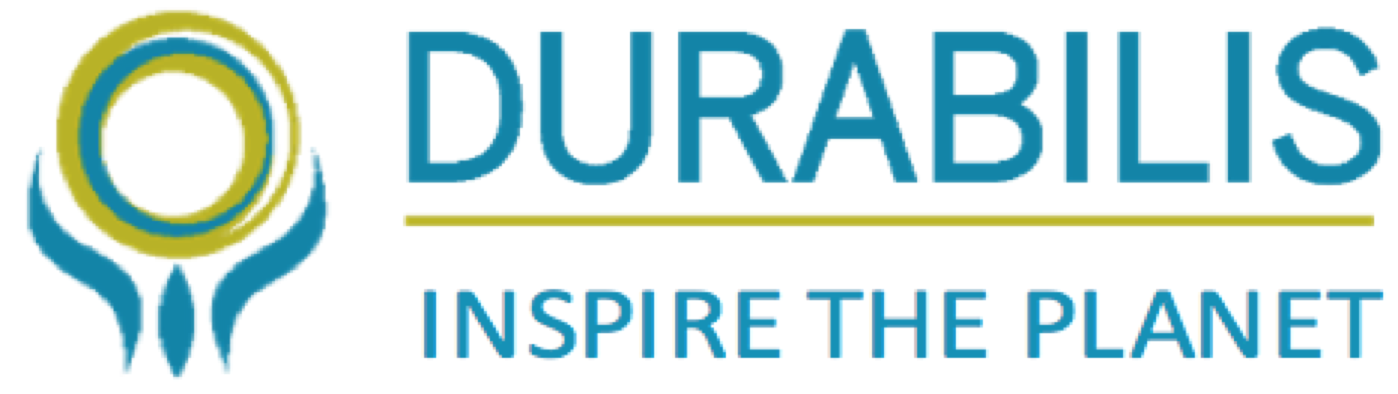 2016  Corporate Presentation
4
Desarrollamos proyectos en 3 sectores con alto impacto
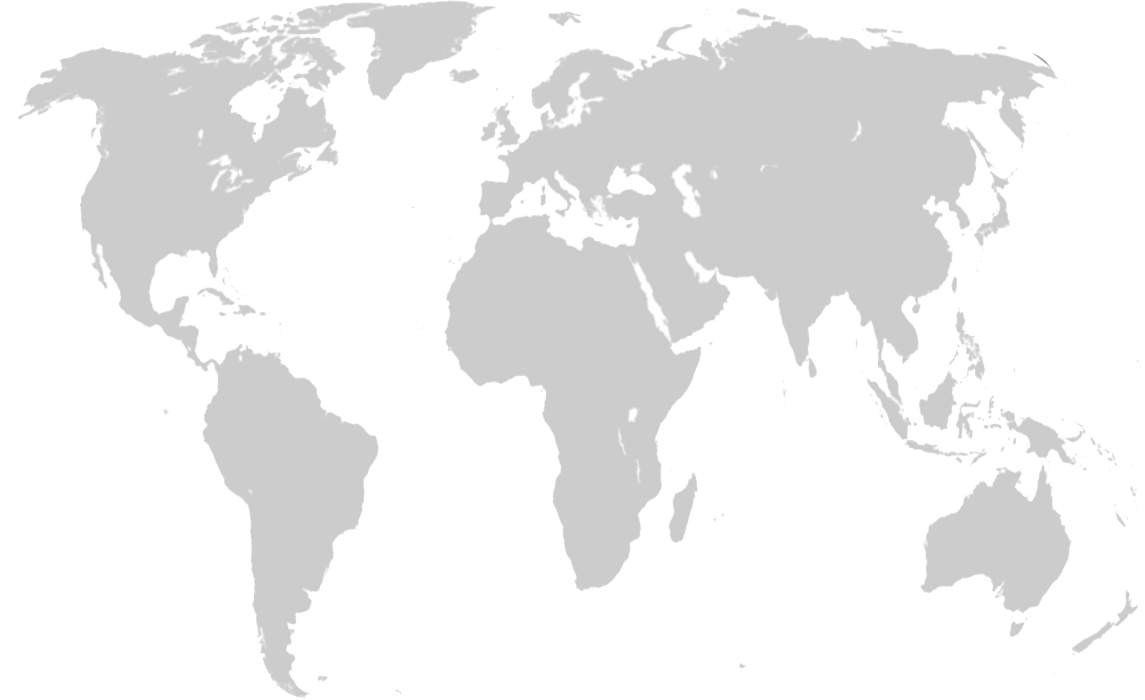 Fair-Fruit

Exportación de F&V
A mercados USA y EU
Trabajo con pequeños agricultores
Belgium
BaraJii  beverages
Bebidas para la base de la piramide
Senegal
Guatemala
Burkina Faso
Ethiopia
Peru
Terral	  rice
Cultivo de arroz local como reemplazo de arroz importado, desarrollo de cadenas productivas
POTENCIAL DE CRECIMIENTO LIMITADO
Gent, January 2014
5
Durabilis Presentation
[Speaker Notes: Ceci montre au Durabilis se trouve aujourd’hui:




During the past 10 years, Durabilis has been able to experience the potential of 4 value chains in the agro and food sector, 

(Fair-Fruit -> export, BaraJii/Terral -> local market)

about which we’ll enter a bit more into detail]
II. CASO STEVIA ONE
2016  Corporate Presentation
6
II. Caso: STEVIA ONE
‘08 – ’09: En búsqueda de cultivos con mayor mercado y mayor impacto
Encuentro casual con Dr. Raul Urbina, “hablando de agricultura sostenible, solucionando problemas a largo plazo”
Posicionamiento del proyecto:
Mercado de reducción de azúcar
Cultivo de alta tecnología, alto rendimiento (vs. Modelo atomizado en china)
Sostenibilidad y Trazabilidad como valores claves
Con alto foco en innovación. 
Peru como excelente entorno para el proyecto (Gente + Clima)
Construcción de 1ª fábrica de extracción de esta escala en LatAm
Extensión del cultivo al sector agrícola en Perú (‘17)
2016  Corporate Presentation
7
II. Caso: STEVIA ONE
EVOLUCIÓN DEL PROYECTO
- Purchased 750 hectares of land
- 50 ha of stevia planted
- Construction of biolab & nursery
- Research & development
- Introduction of 1st product variety
-200 ha of stevia planted, 
- Sustainability certifications
- Start Construction of extraction facility
- 2nd variety: increase yield to 10 t/ha and Reb-A to 10%
- US$ 70 Million equity investment
- Increase to up to approx. 100ha of stevia planted
Serve large F&B companies
US$ 40 Million Extraction Plant investment
Enter into producto formulation
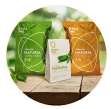 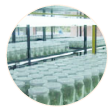 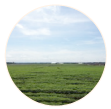 2016  Corporate Presentation
8
II. Caso: STEVIA ONE
ELEMENTOS CLAVES
Nuevo Cultivo en el Perú
Alto potencial de crecimiento, posicionamiento a nivel mundial

OPORTUNIDAD DE MERCADO A LARGO PLAZO:
Reducción calorías + origen natural
GENTE:
Conocimiento agrícola + apertura para nuevo cultivo
Espíritu emprendedor
FINANCIAMIENTO:
Atractiva rentabilidad atrae inversionistas
INNOVACIÓN:
Clima privilegiado para innovación agricola
Costa + Selva peruana
2016  Corporate Presentation
9
III. INNOVACIÓN EN EL
SECTOR AGRICOLA
RUMBO AL 
BICENTENARIO
2016  Corporate Presentation
10
III. Innovación en el sector agrícola rumbo al bicentenario
Análisis y Opinión
OPORTUNIDAD DE MERCADO A LARGO PLAZO
Hay que inscribirse en las tendencias a largo plazo
Sector agrícola:
Comida saludable – Origen natural
Superfoods
Valor agregado
Población mundial necesitará alimentarse con 10.000.000.000 habitantes
Presión sobre agua y tierras disponibles
11
III. Innovación en el sector agrícola rumbo al bicentenario
Análisis y Opinión
GENTE
Cualquier proyecto innovador necesitará ser llevado por un equipo con mente innovadora
Necesidad de profesionales capaces
Búsqueda de emprendedores
12
III. Innovación en el sector agrícola rumbo al bicentenario
Análisis y Opinión
FINANCIAMIENTO
Poder pasar por prueba y error
Necesidad alta de equity, apertura a mercados de capital
Acceso a capital de trabajo
13
III. Innovación en el sector agrícola rumbo al bicentenario
Análisis y Opinión
INNOVACIÓN – NUEVAS TECNOLOGÍAS
Clima peruano permite infinidad de posibilidades
Disponibilidad de tierras/agua
Zonas poco descubiertas (selva, sierra,…)
14
III. Innovación en el sector Agrícola rumbo al Bicentenario - Recomendaciones
1.
Profundizar oportunidades de productos de las próximas décadas
2.
Soporte de Gobierno para proyecto de tierras/
Agua/irrigación/nuevas zonas de cultivo
3.
Promocionar mas aún la educación/
universidades
4.
Abrir mercados financieros, generar
precedentes
2016  Corporate Presentation
15
GRACIAS
INSPIRE THE PLANET!
2016  Corporate Presentation
16